Update 
09Sep2018
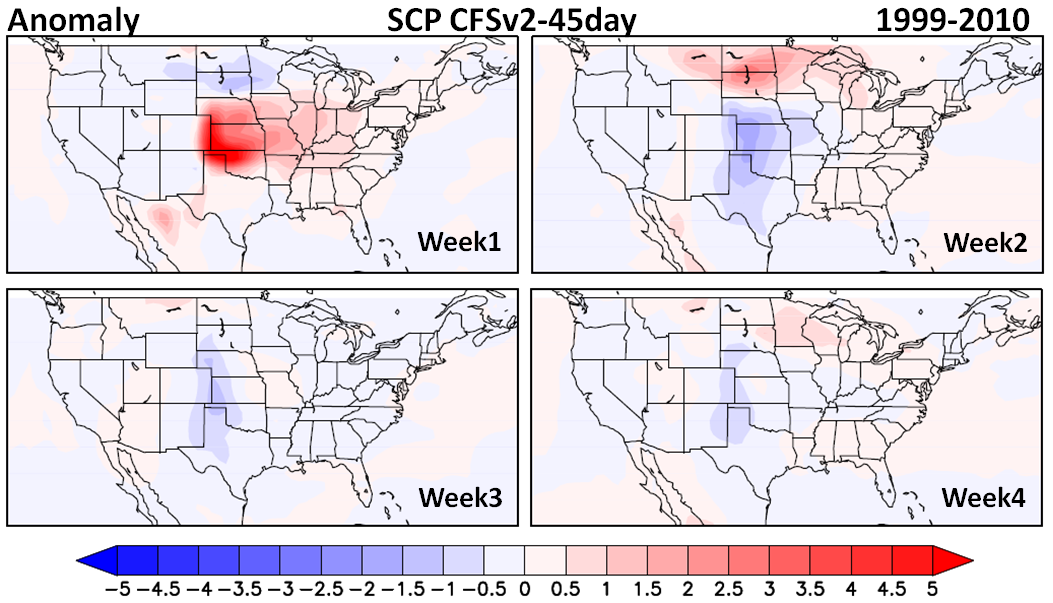